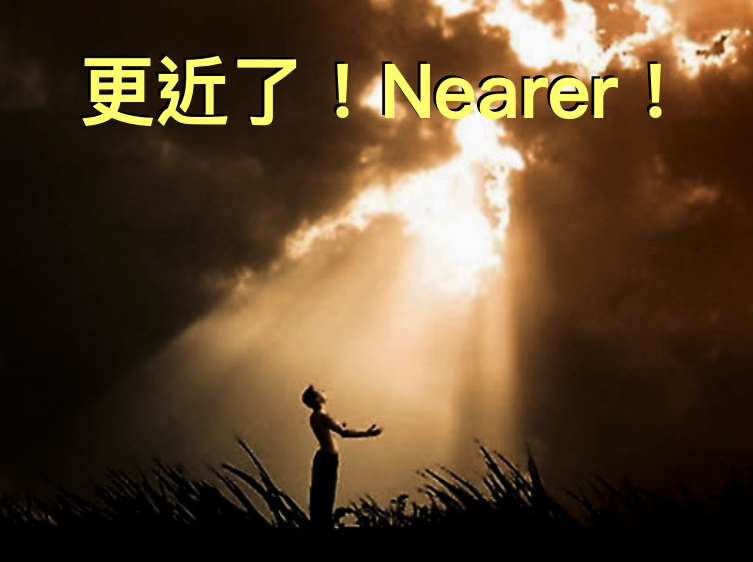 房正豪牧師
Rev. Steven Fang
羅 馬 書 Romans 13:8
8 凡 事 都 不 可 亏 欠 人 ， 惟 有 彼 此 相 爱 要 常 以 为 亏 欠 ， 因 为 爱 人 的 就 完 全 了 律 法 。
8 Do not owe anyone anything—except to love one another. For the one who loves another has fulfilled the Law.
羅 馬 書 Romans 13:9
9 像 那 不 可 奸 淫 ， 不 可 杀 人 ， 不 可 偷 盗 ， 不 可 贪 婪 ， 或 有 别 的 诫 命 ， 都 包 在 爱 人 如 己 这 一 句 话 之 内 了 。9 For the commandments, “You must not commit adultery; you must not murder; you must not steal; you must not covet,”[j] and every other commandment are summed up in this statement: “You must love your neighbor as yourself.”
羅 馬 書 Romans 13:10
10 爱 是 不 加 害 与 人 的 ， 所 以 爱 就 完 全 了 律 法 。
10 Love never does anything that is harmful to its neighbor. Therefore, love is the fulfillment of the Law.
羅 馬 書 Romans 13:11
11 再 者 ， 你 们 晓 得 现 今 就 是 该 趁 早 睡 醒 的 时 候 ； 因 为 我 们 得 救 ， 现 今 比 初 信 的 时 候 更 近 了 。
11 This is necessary because you know the times—it’s already time for you to wake up from sleep, because our salvation is nearer now than when we became believers.
羅 馬 書 Romans 13:12
12 黑 夜 已 深 ， 白 昼 将 近 ； 我 们 就 当 脱 去 暗 昧 的 行 为 ， 带 上 光 明 的 兵 器 。
12 The night is almost over, and the day is near. Let’s therefore put aside the actions of darkness and put on the armor of light.
世上三种人         
Three groups of people in the world
1.不相信主会再来的人。         
Those who do not believe in the second coming of the Lord. 
2. 相信主再来，却希望慢一点来。
Those who believe in the returning of the Lord, but wish that day would come more slowly.
3. 肯定主再来，盼望主早点来。
Those who affirm the coming of the Lord and hope for His coming soon.
羅 馬 書 Romans 13:11
11 再 者 ， 你 们 晓 得 现 今 就 是 该 趁 早 睡 醒 的 时 候 ； 因 为 我 们 得 救 ， 现 今 比 初 信 的 时 候 更 近 了 。
11 This is necessary because you know the times—it’s already time for you to wake up from sleep, because our salvation is nearer now than when we became believers.
羅 馬 書 Romans 13:12
12 黑 夜 已 深 ， 白 昼 将 近 ； 我 们 就 当 脱 去 暗 昧 的 行 为 ， 带 上 光 明 的 兵 器 。
12 The night is almost over, and the day is near. Let’s therefore put aside the actions of darkness and put on the armor of light.
心存盼望（沉得住气）
Hold fast to your hope, 
and that is to keep your cool.
詩 篇 Psalm 62:5
5 我 的 心 哪 ， 你 当 默 默 无 声 ， 专 等 候 神 ， 因 为 我 的 盼 望 是 从 他 而 来 。5 My soul, be quiet before God,
    for from him comes my hope.
加 拉 太 書 Galatians 5:22
22 圣 灵 所 结 的 果 子 ， 就 是 仁 爱 、 喜 乐 、 和 平 、 忍 耐 、 恩 慈 、 良 善 、 信 实 、
22 But the fruit of the Spirit is love, joy, peace, patience, kindness, goodness, faithfulness,
加 拉 太 書 Galatians 5:23
23 温 柔 、 节 制 。 这 样 的 事 没 有 律 法 禁 止 。
23 gentleness, and self-control. There is no law against such things.
2. 面对试探（靠主得胜）
In the face of temptation, rely on the Lord to gain victory.
馬 太 福 音 Matthew 4:4
4 耶 稣 却 回 答 说 ： 经 上 记 着 说 ： 人 活 着 ， 不 是 单 靠 食 物 ， 乃 是 靠 神 口 里 所 出 的 一 切 话 。
4 But he answered, “It is written,
‘One must not live on bread alone,
    but on every word coming
        out of the mouth of God.’”
馬 太 福 音 Matthew 4:7
7 耶 稣 对 他 说 ： 经 上 又 记 着 说 ： 不 可 试 探 主 ─ 你 的 神 。
7 Jesus responded to him, “It is also written, ‘You must not tempt the Lord your God.’”
馬 太 福 音 Matthew 4:10
10 耶 稣 说 ： 撒 但 （ 撒 但 就 是 抵 挡 的 意 思 ， 乃 魔 鬼 的 别 名 ） ， 退 去 罢 ！ 因 为 经 上 记 着 说 ： 当 拜 主 你 的 神 ， 单 要 事 奉 他 。
10 Then Jesus told him, “Go away,[k] Satan! Because it is written,‘You must worship the Lord your God and serve only him.’”
羅 馬 書 Romans 13:13
13 行 事 为 人 要 端 正 ， 好 像 行 在 白 昼 。 不 可 荒 宴 醉 酒 ， 不 可 好 色 邪 荡 ， 不 可 争 竞 嫉 妒 ；
 13 Let’s behave decently, as people who live in the light of day. No wild parties, drunkenness, sexual immorality, promiscuity, quarreling, or jealousy!
馬 太 福 音 Matthew 24:12
12 只 因 不 法 的 事 增 多 ， 许 多 人 的 爱 心 才 渐 渐 冷 淡 了 。
12 and because lawlessness will increase, the love of many people will grow cold.
馬 太 福 音 Matthew 24:13
13 惟 有 忍 耐 到 底 的 ， 必 然 得 救 。 13 But the person who endures to the end will be saved.
馬 太 福 音 Matthew 24:30
30 那 时 ， 人 子 的 兆 头 要 显 在 天 上 ， 地 上 的 万 族 都 要 哀 哭 。 他 们 要 看 见 人 子 ， 有 能 力 ， 有 大 荣 耀 . ， 驾 着 天 上 的 云 降 临 。
30 Then the sign that is the Son of Man will appear in the sky, and all ‘the tribes of the land will mourn’[r] as they see ‘the Son of Man coming on the clouds of heaven’ with power and great glory.
馬 太 福 音 Matthew 24:31
31 他 要 差 遣 使 者 ， 用 号 筒 的 大 声 ， 将 他 的 选 民 ， 从 四 方 （ 方 ： 原 文 是 风 ） ， 从 天 这 边 到 天 那 边 ， 都 招 聚 了 来 。
31 He’ll send out his angels with a loud trumpet blast, and they’ll gather his elect from the four winds, from one end of heaven to another.”
3. 警醒等候（彼此劝勉）
Be watchful while waiting and exhort one another.
帖 撒 羅 尼 迦 前 書 1 Thessalonians 4:16
16 因 为 主 必 亲 自 从 天 降 临 ， 有 呼 叫 的 声 音 和 天 使 长 的 声 音 ， 又 有 神 的 号 吹 响 ； 那 在 基 督 里 死 了 的 人 必 先 复 活 。
 16 With a shout of command, with the archangel’s call, and with the sound of God’s trumpet, the Lord himself will come down from heaven, and the dead who belong to the Messiah will rise first.
帖 撒 羅 尼 迦 前 書 1 Thessalonians 4:17
17 以 後 我 们 这 活 着 还 存 留 的 人 必 和 他 们 一 同 被 提 到 云 里 ， 在 空 中 与 主 相 遇 。 这 样 ， 我 们 就 要 和 主 永 远 同 在 。
 17 Then we who are alive and remain will be caught up in the clouds together with them to meet the Lord in the air. And so we will be with the Lord forever.
帖 撒 羅 尼 迦 前 書 1 Thessalonians 4:18
18 所 以 ， 你 们 当 用 这 些 话 彼 此 劝 慰 。
18 So then, encourage one another with these words.
帖 撒 羅 尼 迦 前 書 1 Thessalonians 4:16
16 因 为 主 必 亲 自 从 天 降 临 ， 有 呼 叫 的 声 音 和 天 使 长 的 声 音 ， 又 有 神 的 号 吹 响 ； 那 在 基 督 里 死 了 的 人 必 先 复 活 。
 16 With a shout of command, with the archangel’s call, and with the sound of God’s trumpet, the Lord himself will come down from heaven, and the dead who belong to the Messiah will rise first.
帖 撒 羅 尼 迦 前 書 1 Thessalonians 4:18
18 所 以 ， 你 们 当 用 这 些 话 彼 此 劝 慰 。
18 So then, encourage one another with these words.
更近了！Nearer!
1心存盼望（沉得住气）
Hold fast to your hope, 
and that is to keep your cool.
2面对试探（靠主得胜）
In the face of temptation,
 rely on the Lord to gain victory.
3警醒等候（彼此劝勉）
Be watchful while waiting and exhort one another.